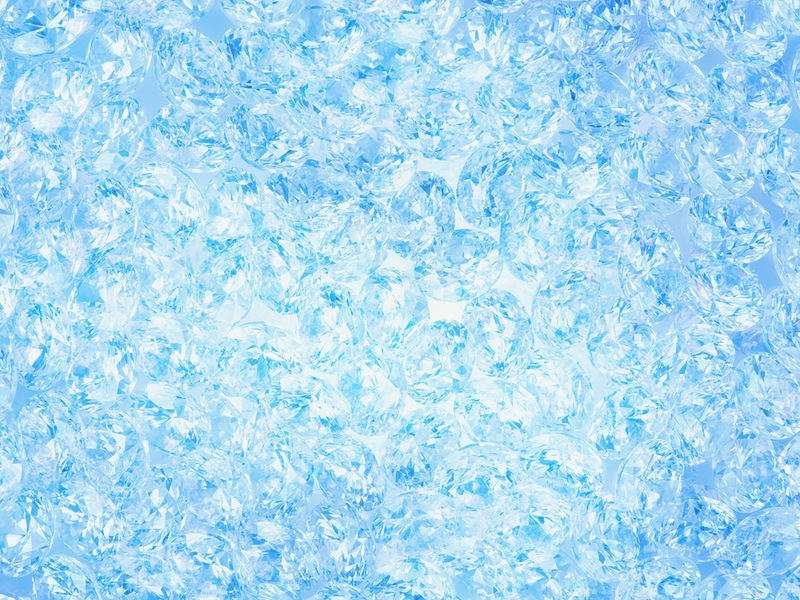 МКОУ ДО ЦВР «Ровесник» подростковый клуб «Алмаз»
Акция 
«Здоровью-зеленый свет!»
Подготовил педагог
 дополнительного
 образования
  Добрецова С.А.
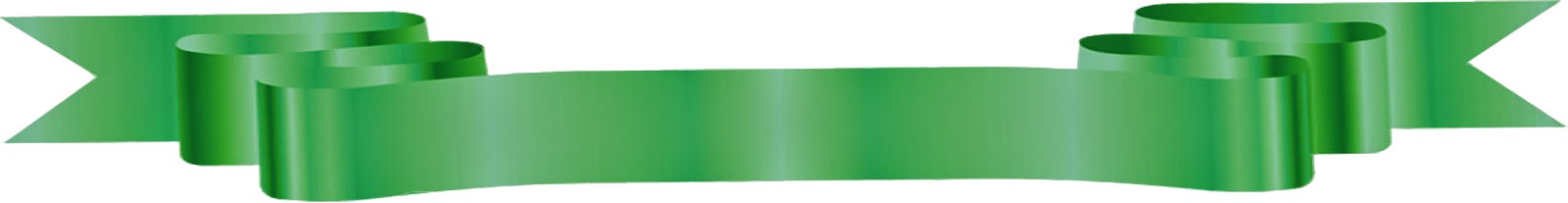 Краснотурьинск  
            2015
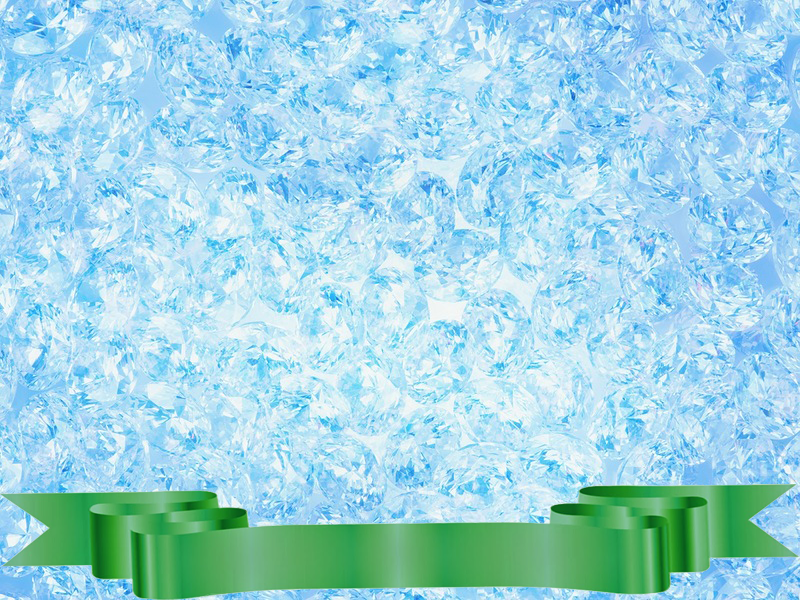 Самый драгоценный дар, который человек получает от природы – здоровье. Состояние здоровья подрастающего поколения – важнейший показатель благополучия общества и государства, отражающий не только настоящую ситуацию, но и дающий точный прогноз на будущее. Наблюдающееся в последние годы значительное ухудшение здоровья населения России, особенно детей, стало общегосударственной проблемой. 
          Сегодня сохранение и укрепление здоровья населения — одна из главных стратегических задач развития страны. Она регламентируется и обеспечивается такими нормативно-правовыми документами, как Закон РФ «О санитарно-эпидемиологическом благополучии населения»; а также Указами Президента России «О неотложных мерах по обеспечению здоровья населения Российской Федерации», «Об утверждении основных направлений государственной социальной политики по улучшению положения детей в Российской Федерации» и др.
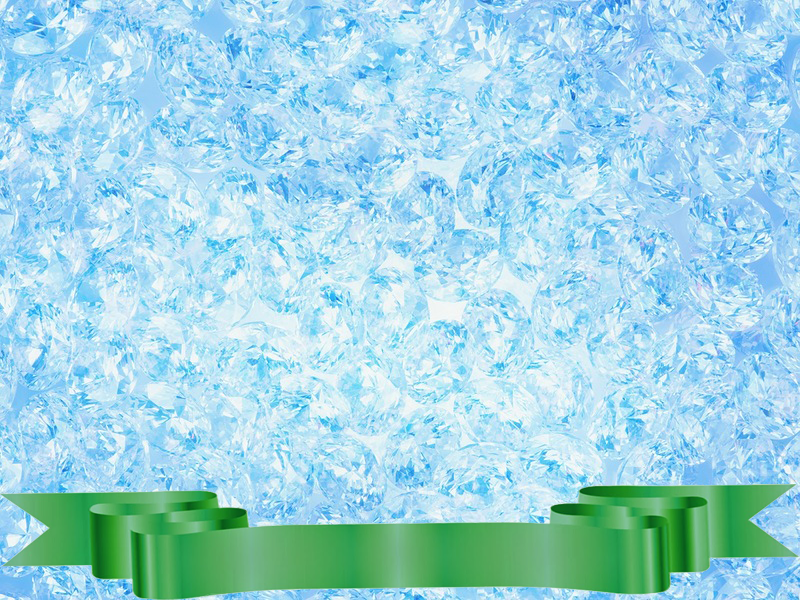 «Здоровье — это вершина, которую должен каждый покорить сам»— так гласит восточная мудрость. Чтобы жить в нашем мире, человек должен иметь контроль над собой: над своим телом, душой, умом.
       С целью привлечения внимания общественности к вопросам сохранения и укрепления здоровья в подростковом клубе «Алмаз» МКОУ ДО ЦВР «Ровесник» прошла профилактическая акция «Здоровью – зелёный свет!» Проходит она ежегодно во многих регионах России. Символом акции служит зеленая ленточка. Принято считать, что зеленый цвет – цвет здоровья, жизни, роста, цвет гармонии с природой и плодородия, символ свободы, радости, надежды, возрождения. По условиям акции волонтёры повязывают на запястье прохожего ленточку, символизирующую здоровье.
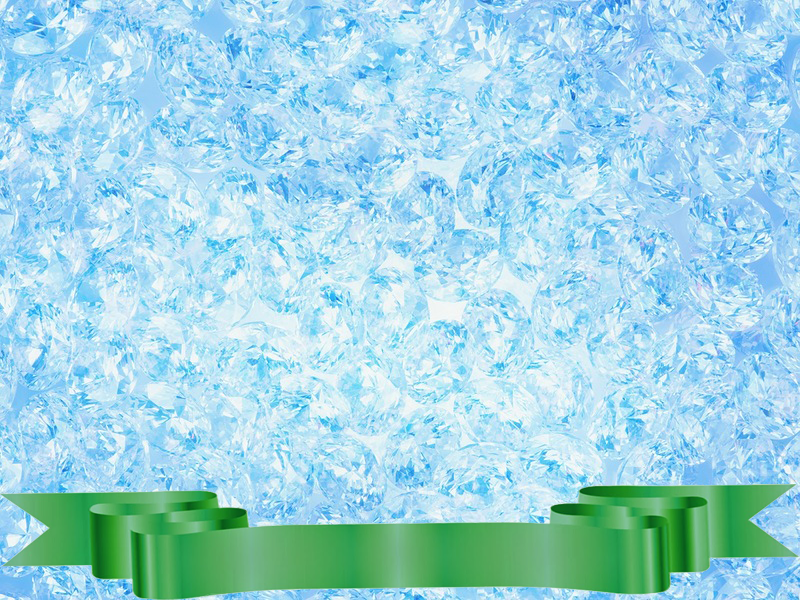 Дата проведения акции: 26 октября 2015 года.
Место проведения акции: Россия, Свердловская область, г. Краснотурьинск.
Целевая группа акции: подростки (13–17 лет), жители города.
Продолжительность акции: 60 минут
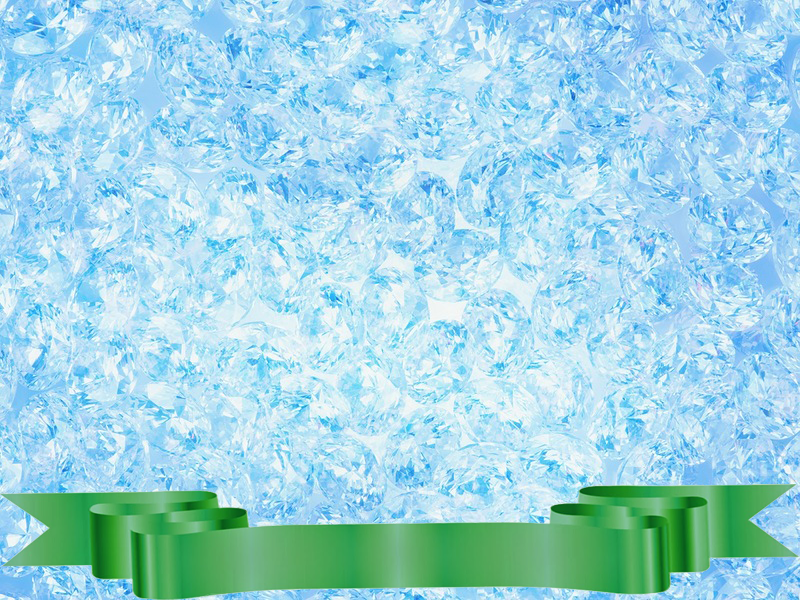 Цель акции: 
привлечение подрастающего поколения к агитационной и профилактической деятельности, способствующей формированию здорового образа жизни. 
 
     Задачи акции:
 формировать позитивные установки на здоровый образ жизни;
реализовать новые формы профилактики употребления ПВА и противоправного поведения;
вырабатывать положительную мотивацию к  здоровому образу жизни;
привлечь наибольшее число граждан к участию в социально значимых делах.
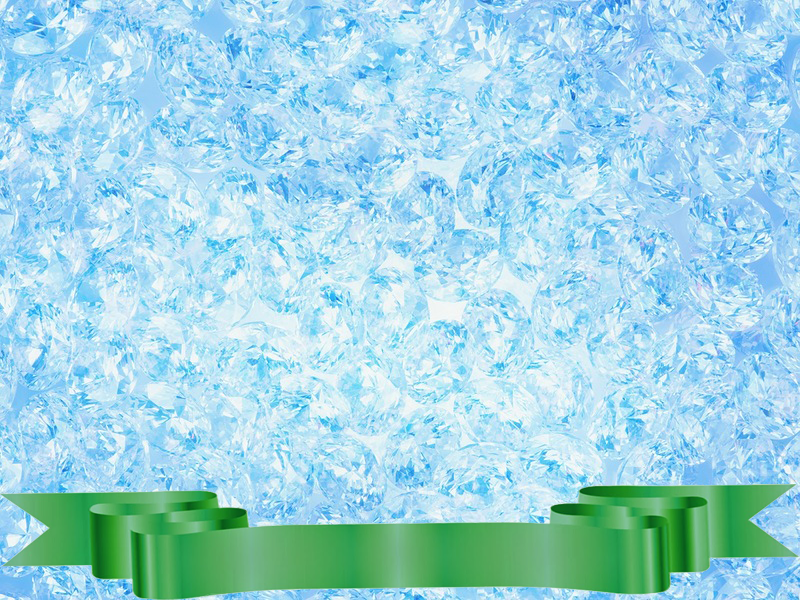 Этапы акции «Здоровью – зелёный свет!»

    1 этап – подготовительный:
игра-беседа «Здоровье – главное богатство»;
просмотр и обсуждение тематических видеороликов «Береги себя»;
заполнение анкеты «Моё отношение к здоровью»;
изготовление символа акции – зелёной ленточки.

     2 этап – основной:
акция «Здоровью – зелёный свет!»
Игра-беседа «Здоровье – главное богатство»
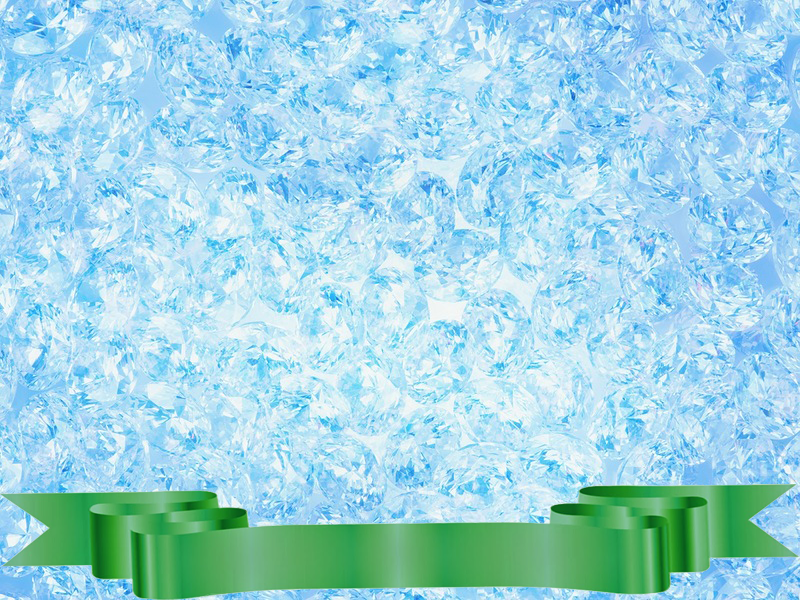 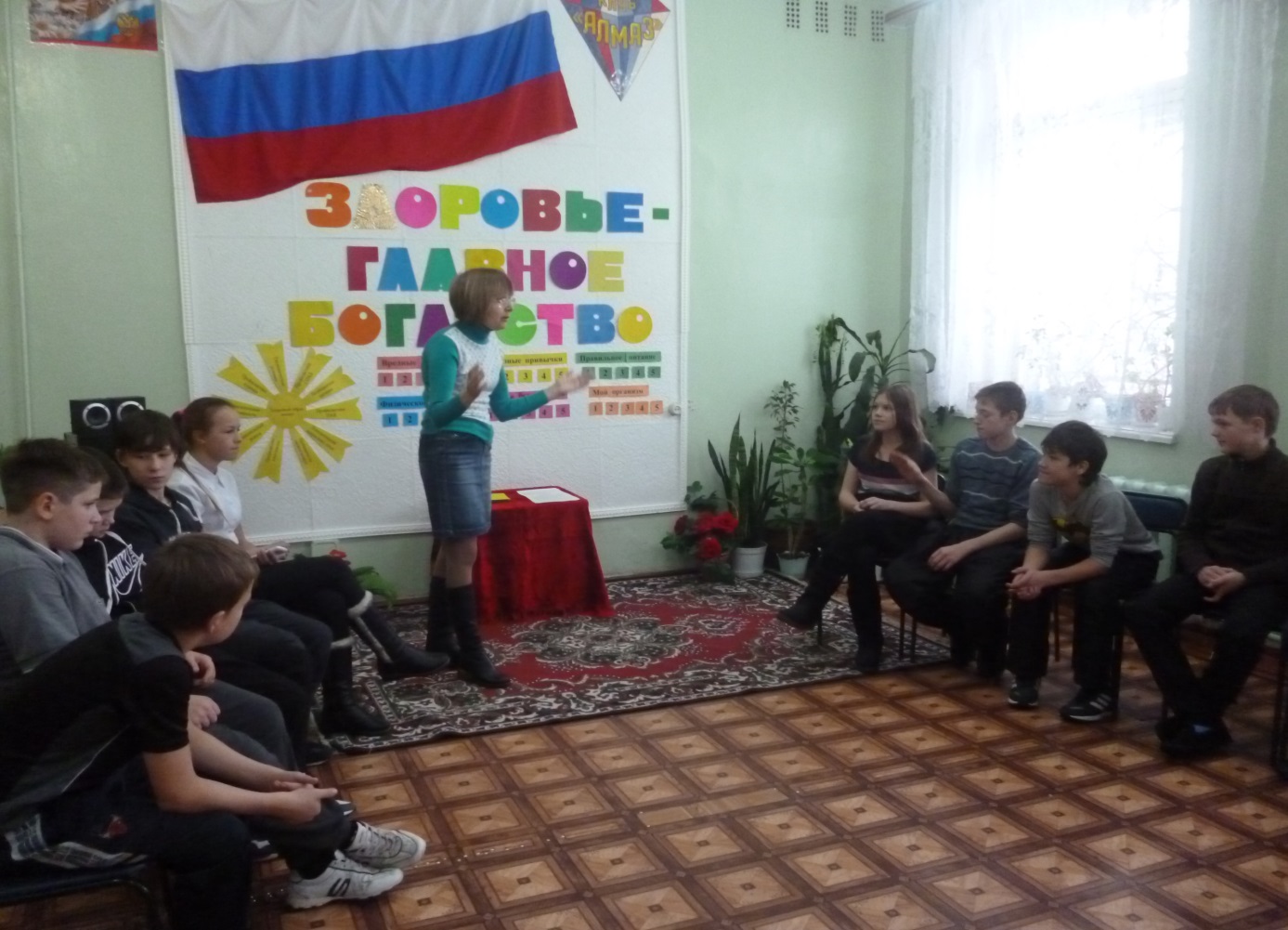 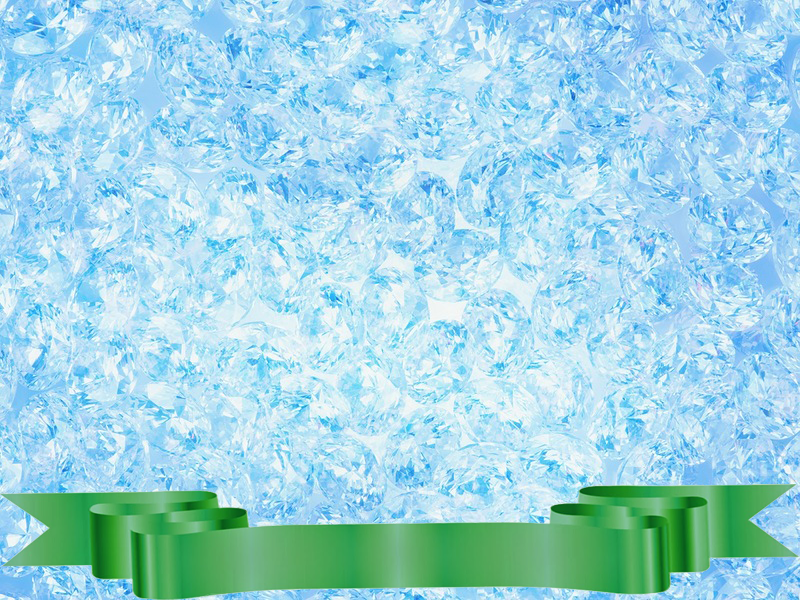 Просмотр и обсуждение тематических видеороликов «Береги себя»
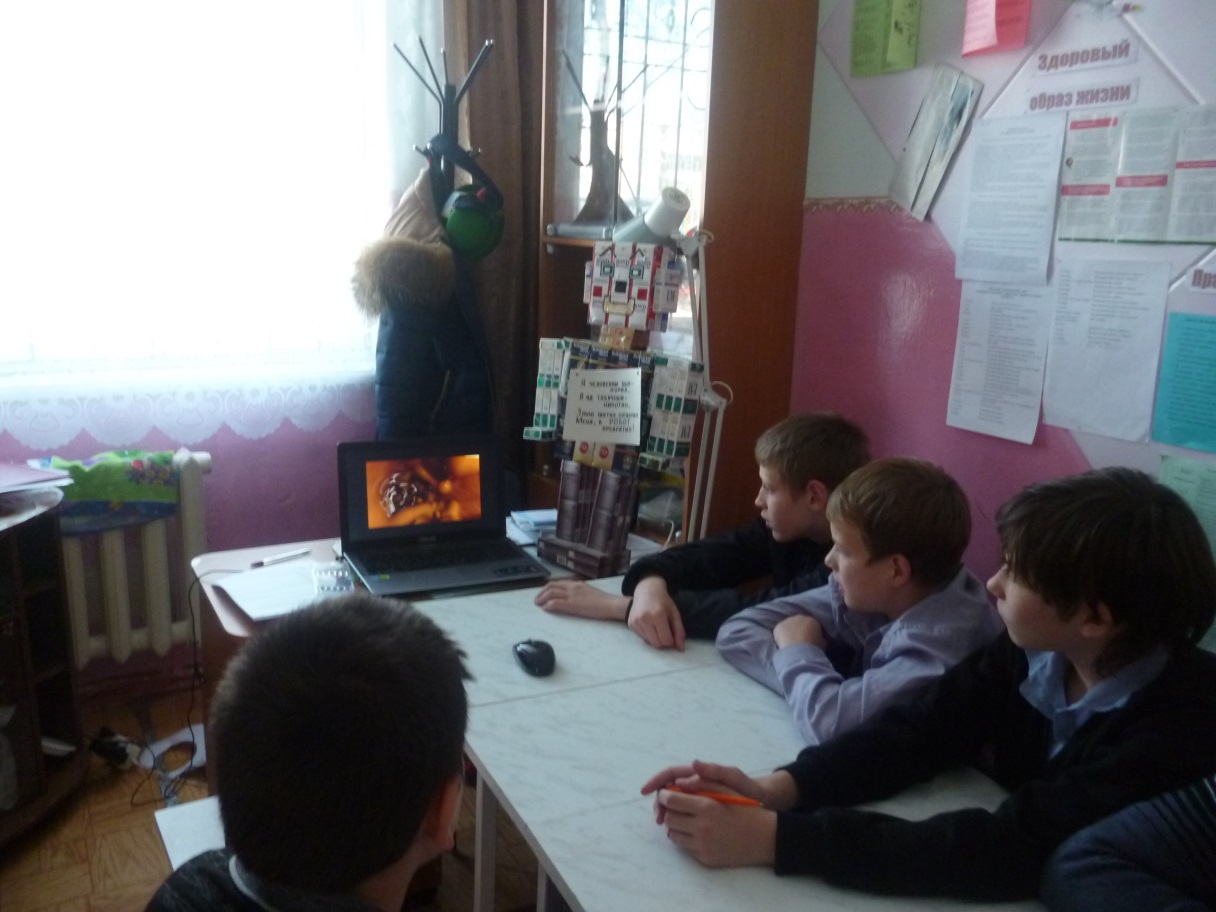 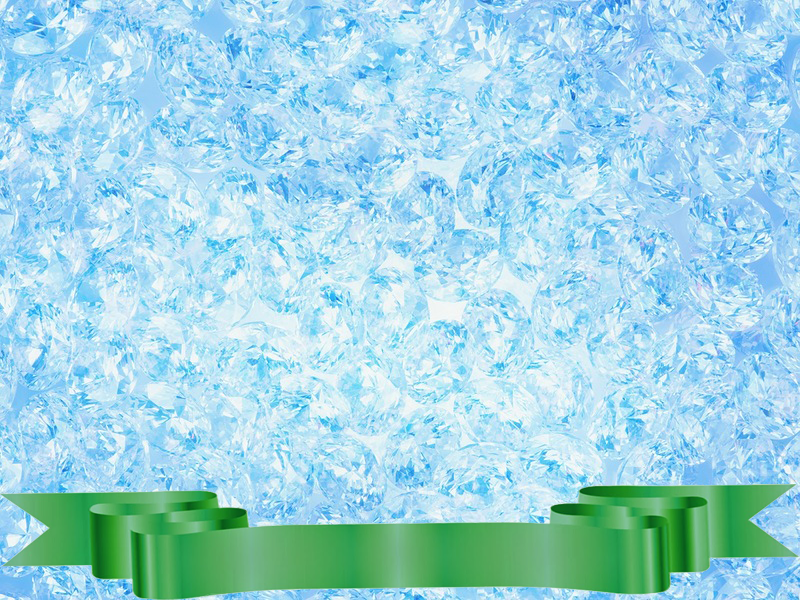 Заполнение анкеты «Моё отношение к здоровью»
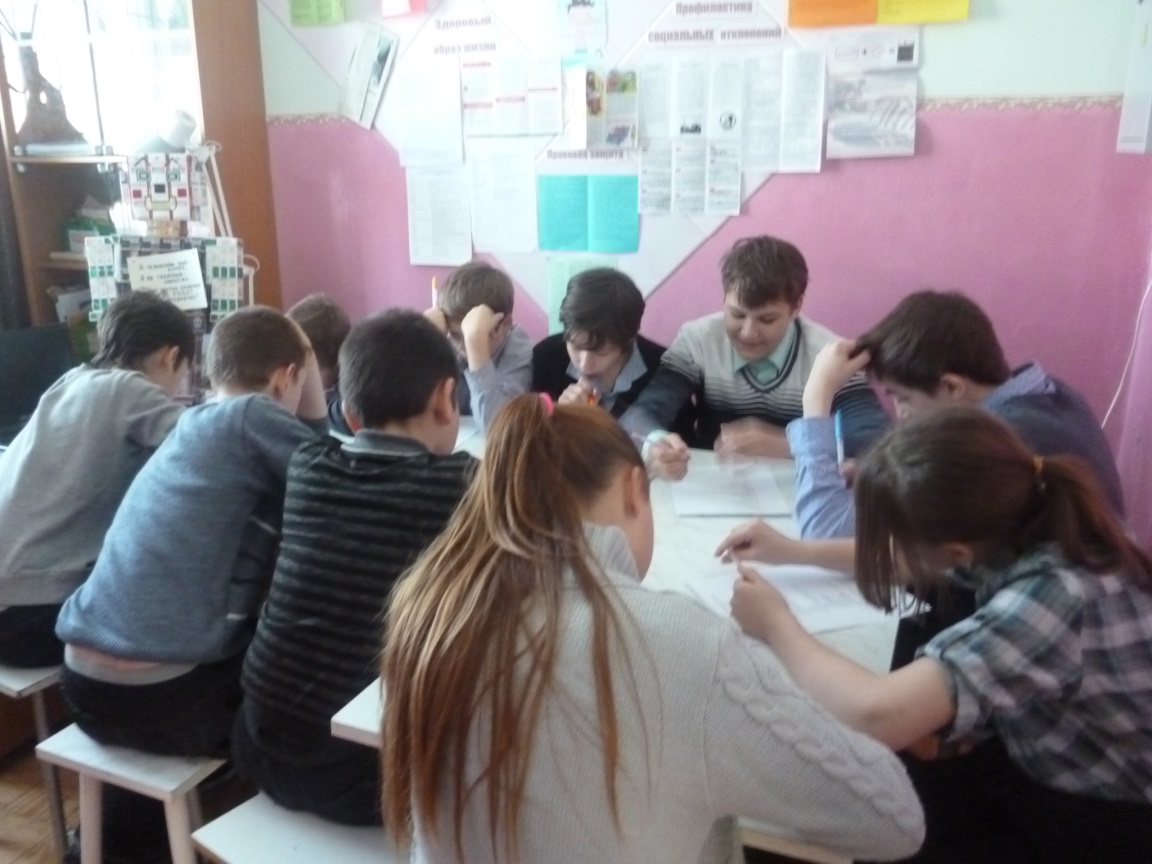 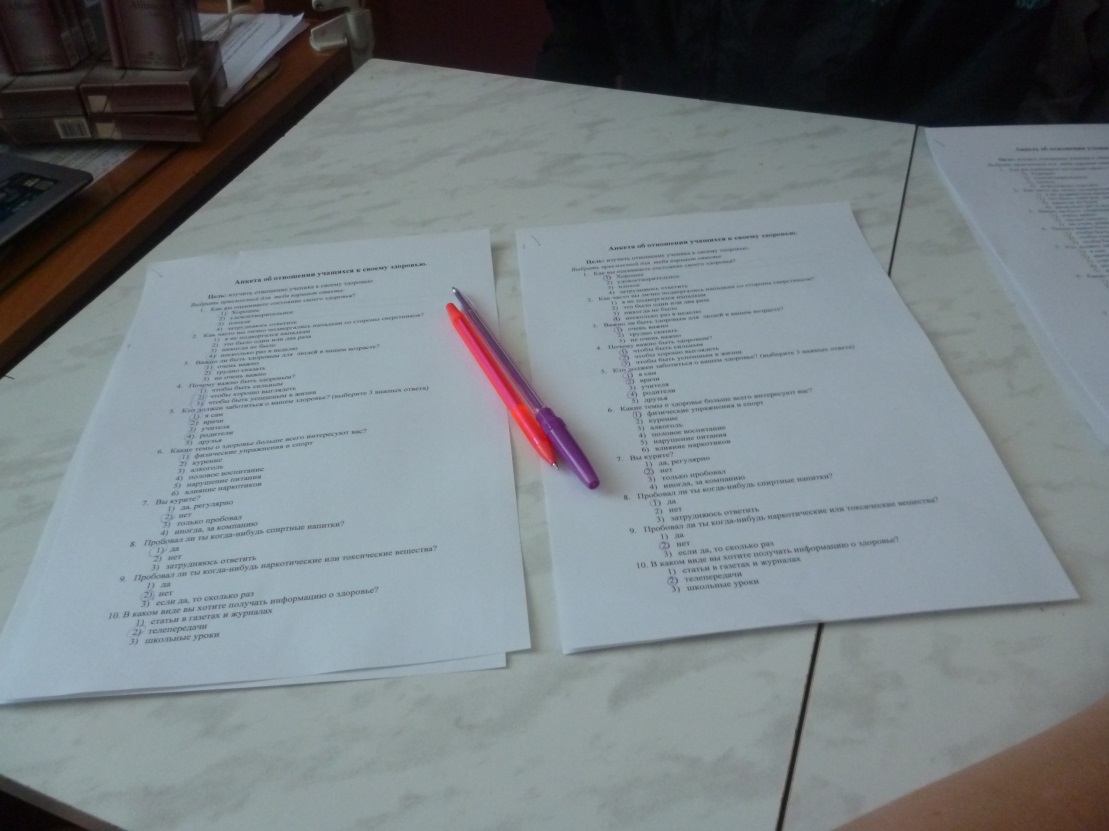 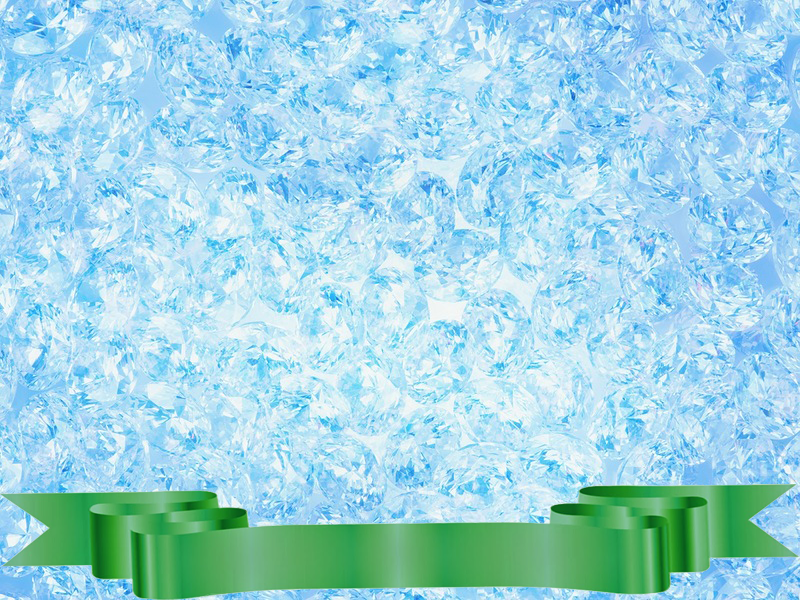 Изготовление символа акции – зелёной ленточки
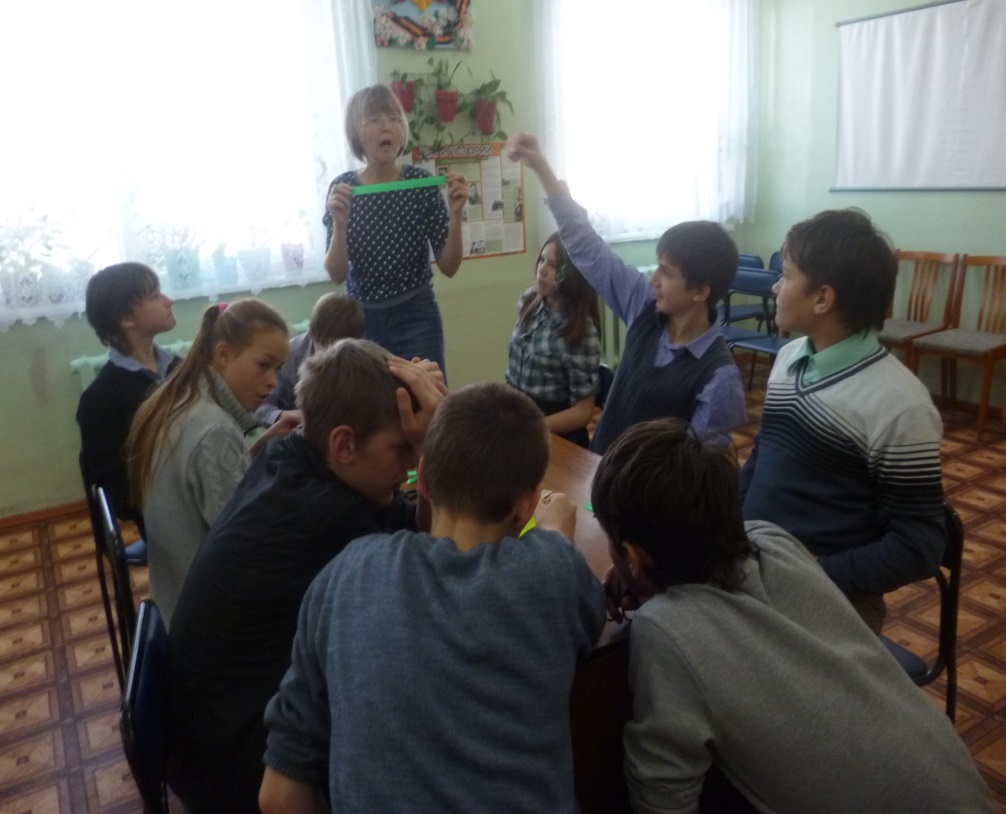 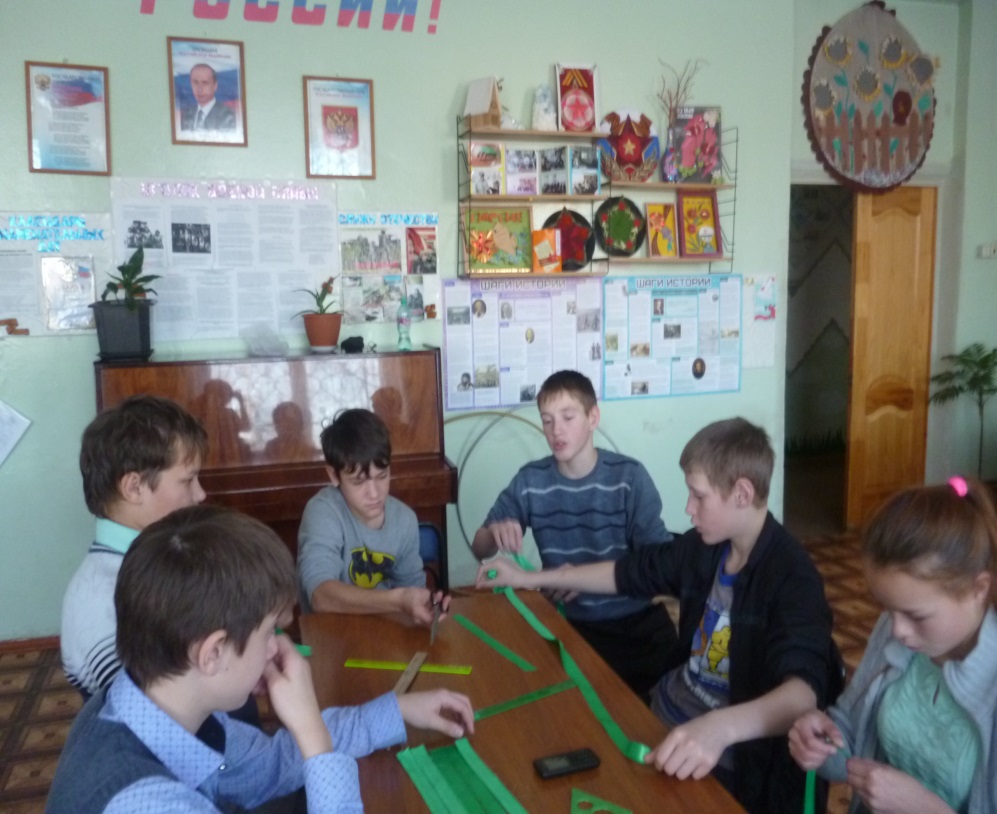 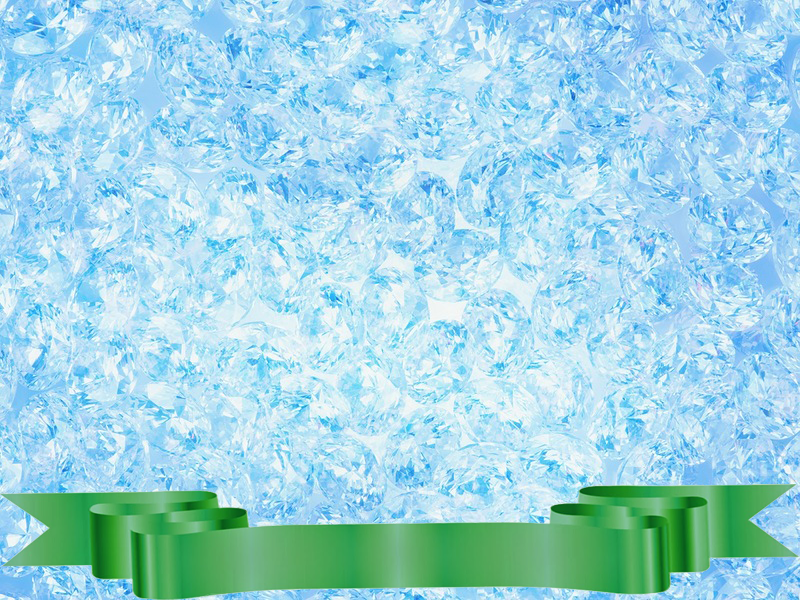 Акция «Здоровью – зелёный свет!»
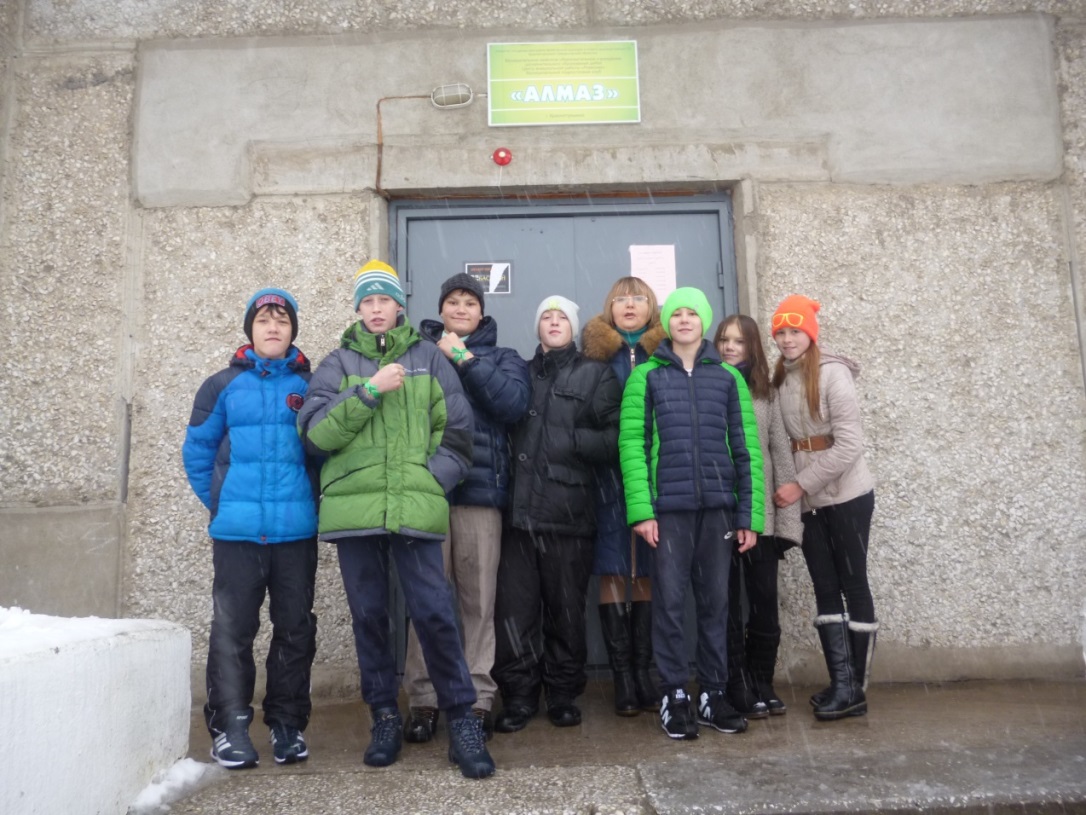 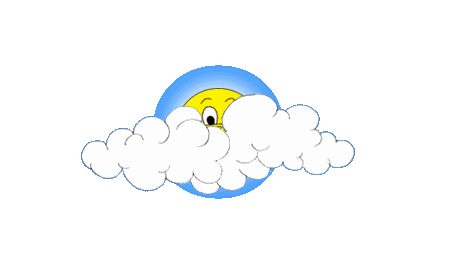 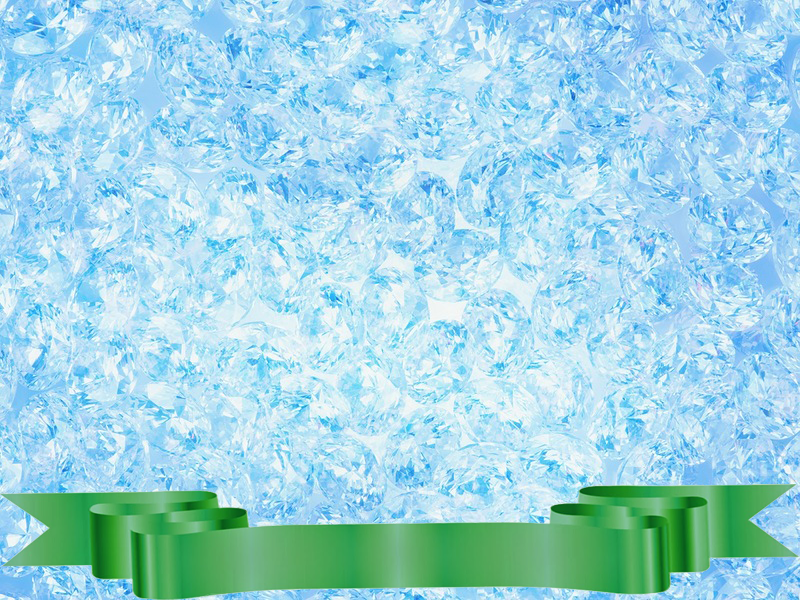 Здоровье дарит радость, здоровье дарит благополучие, здоровье дарит хорошее настроение! 
Вот с таких  замечательных  слов началась акция.
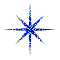 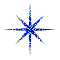 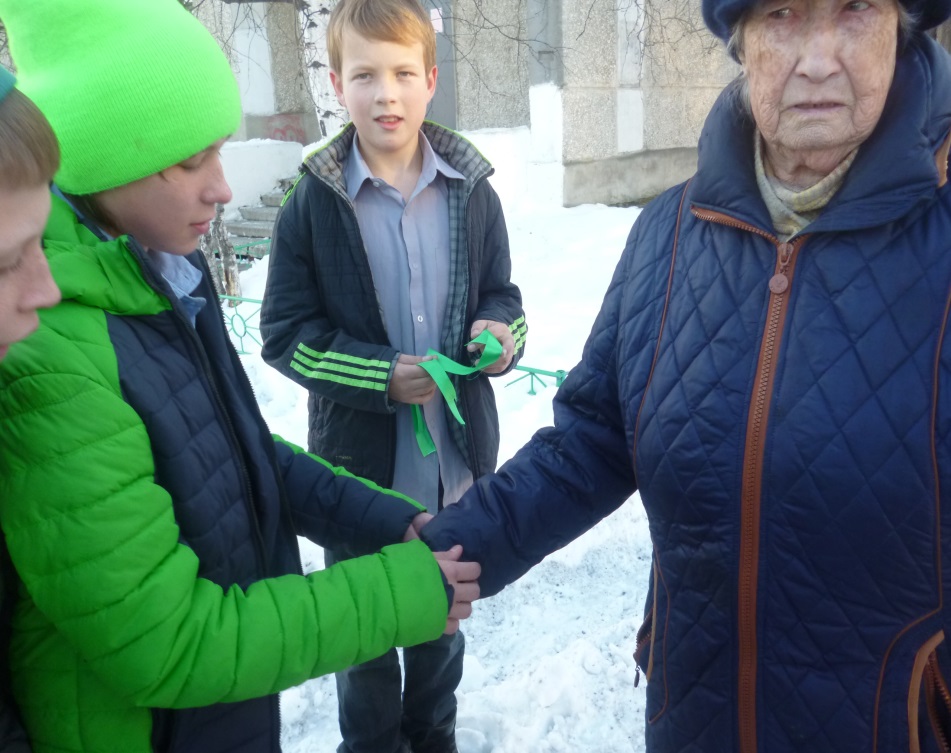 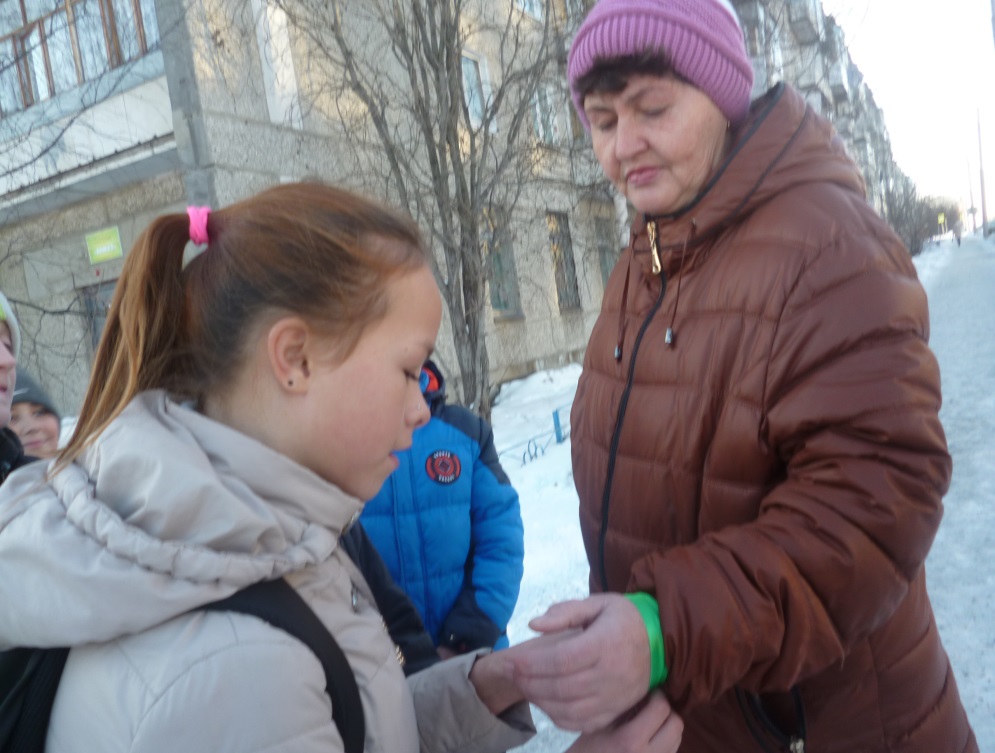 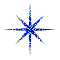 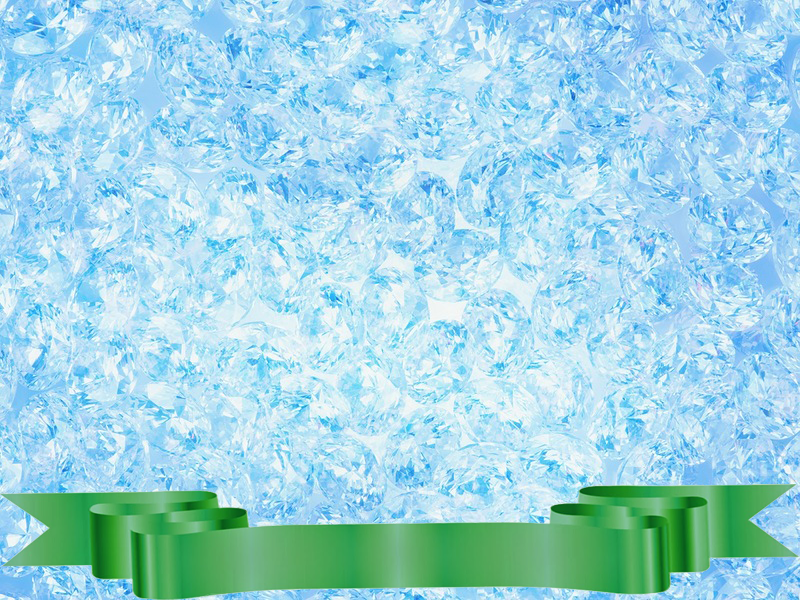 Радость в душе – улыбка в лице
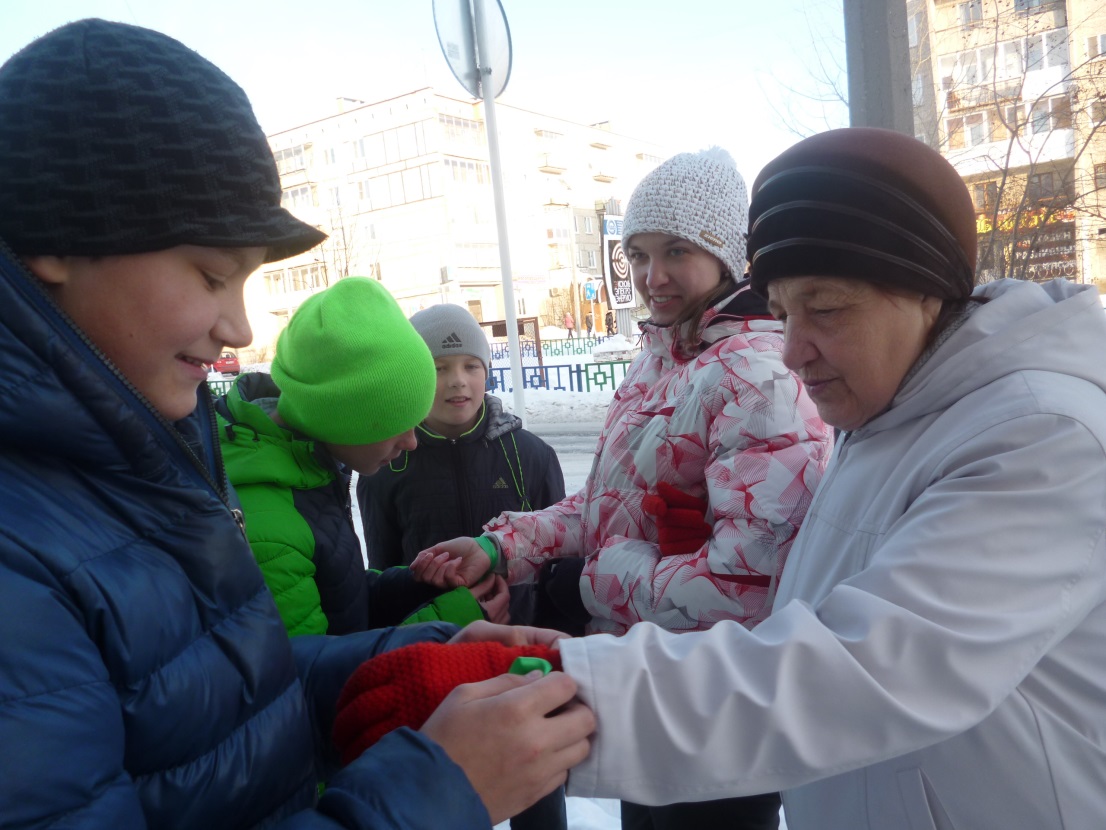 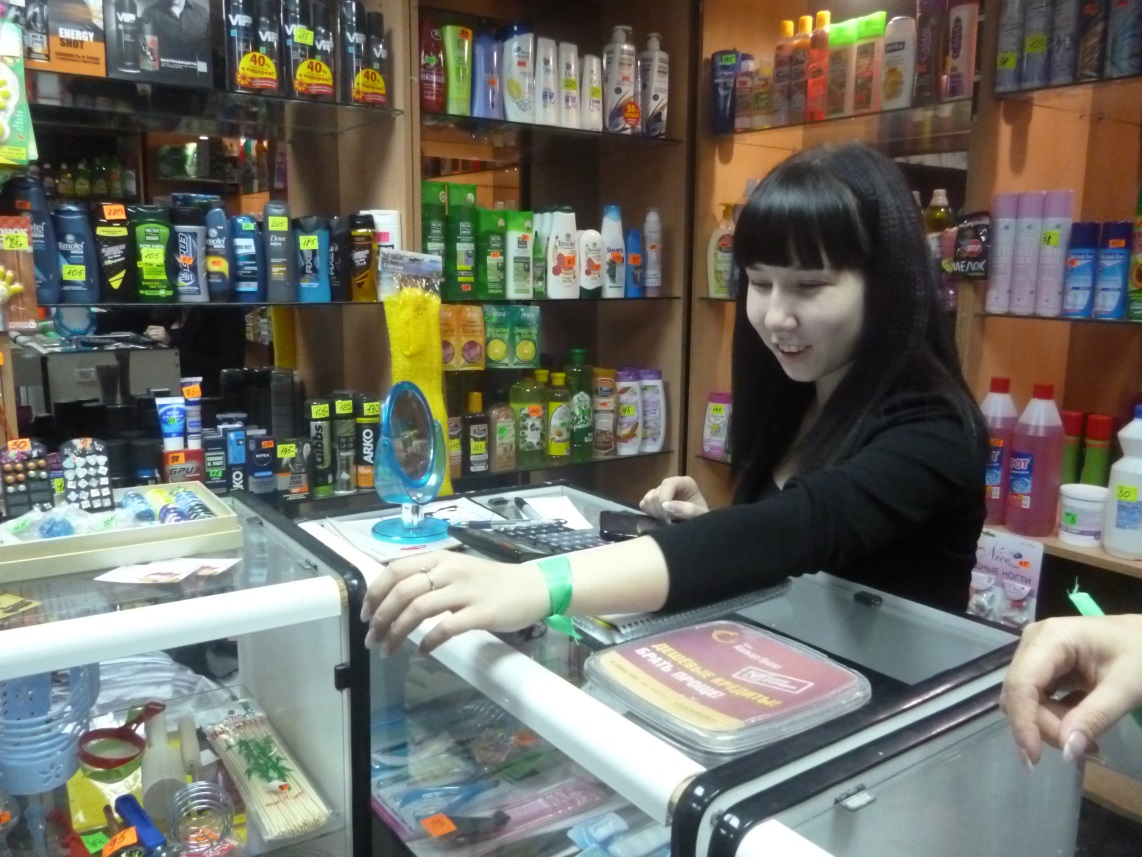 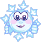 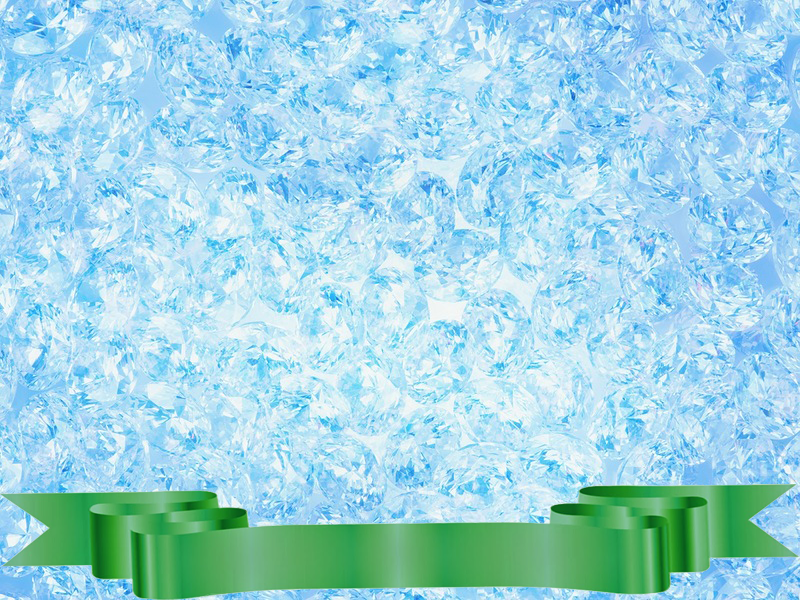 Настроение отличное - здоровье приличное
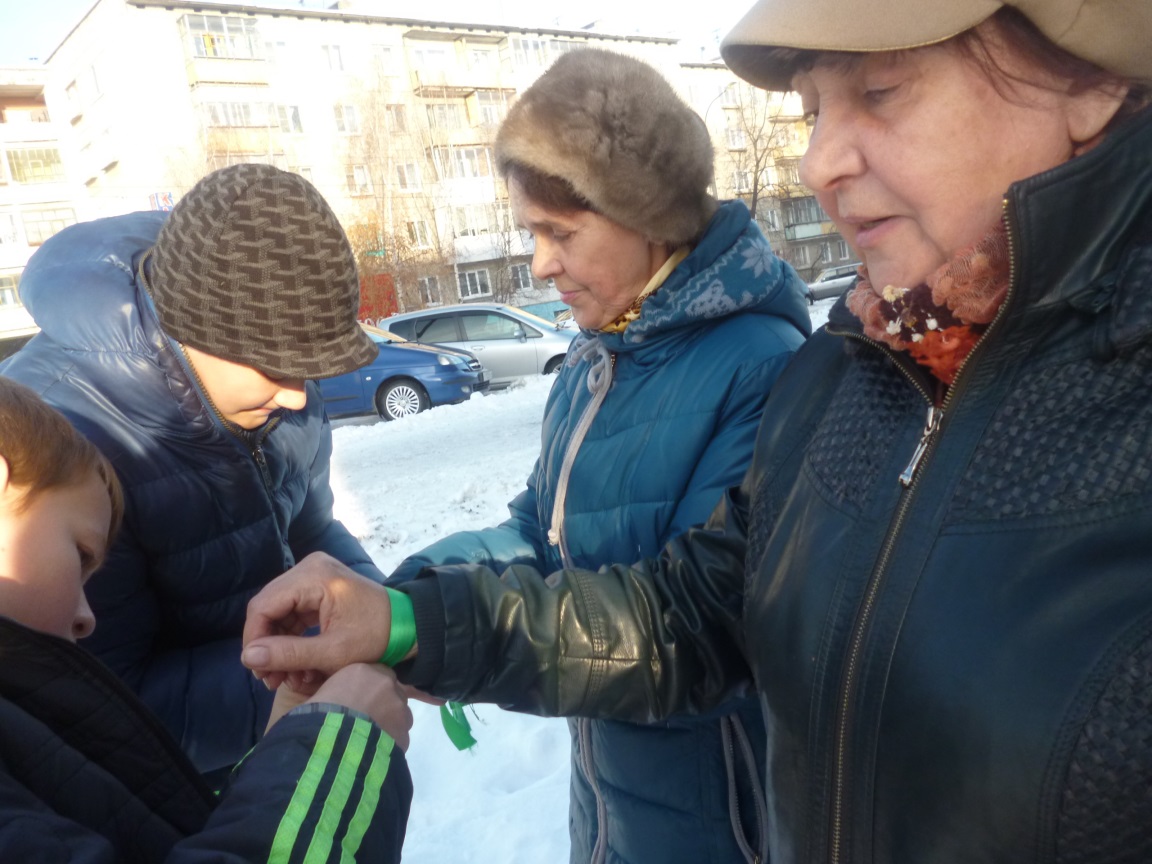 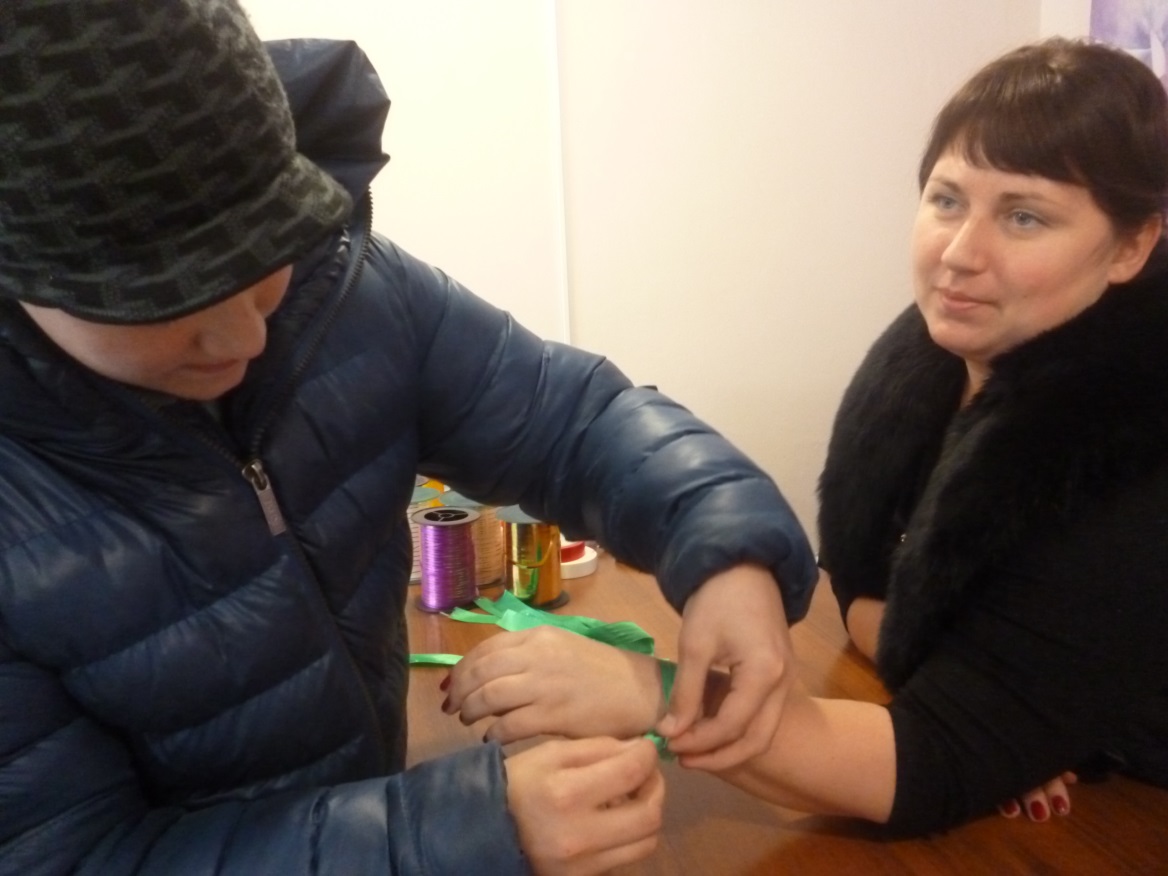 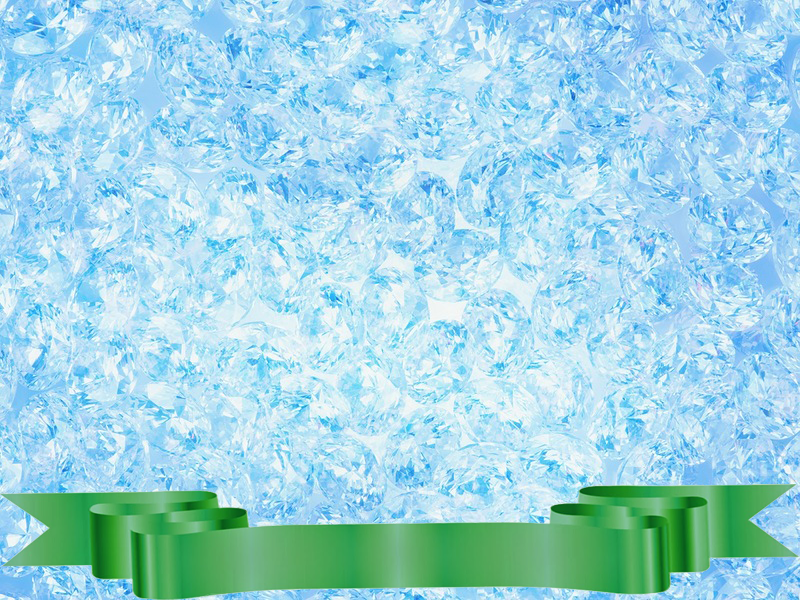 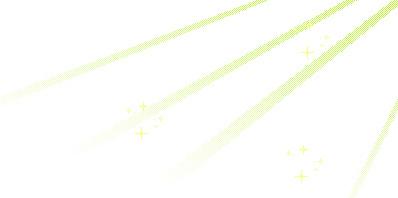 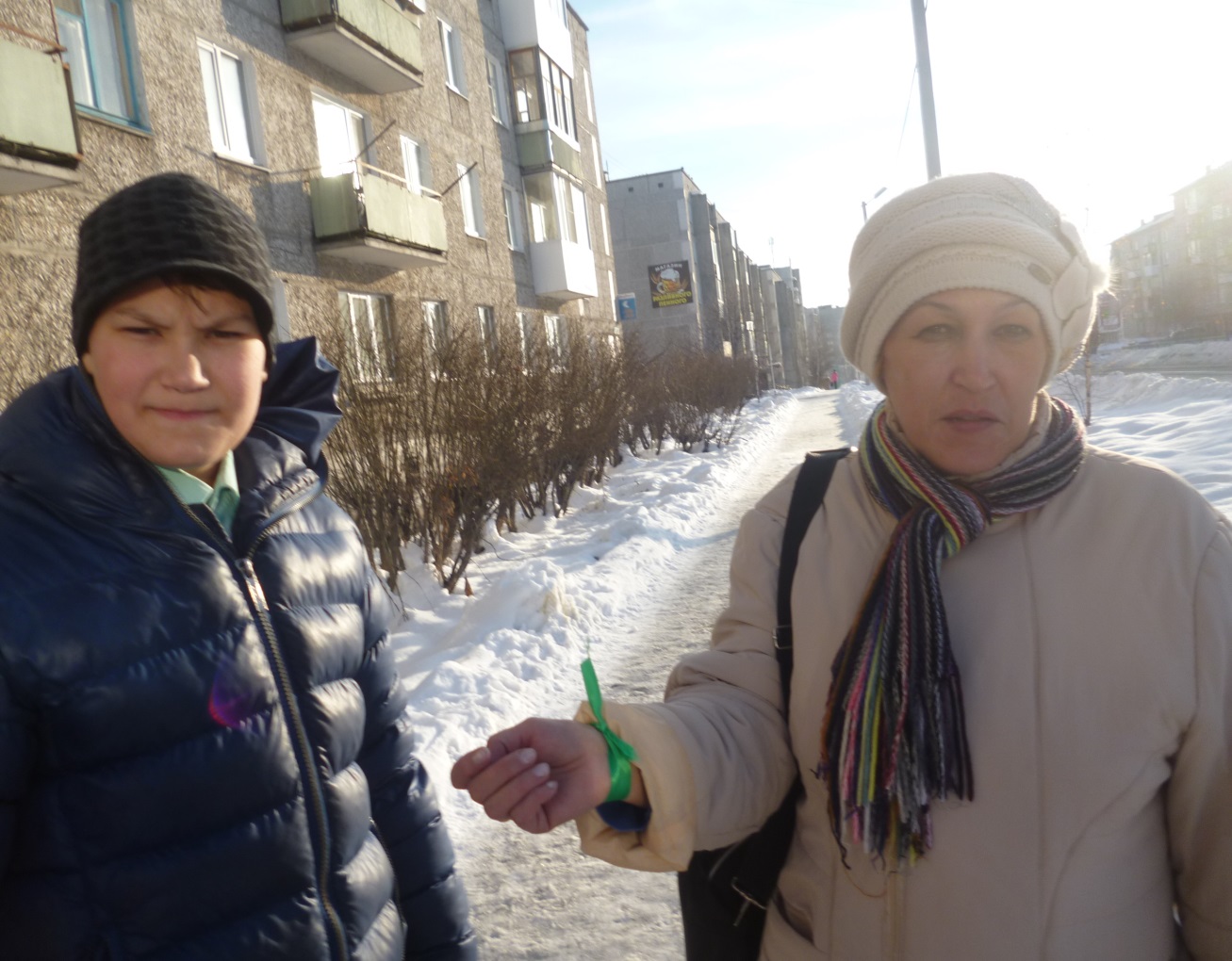 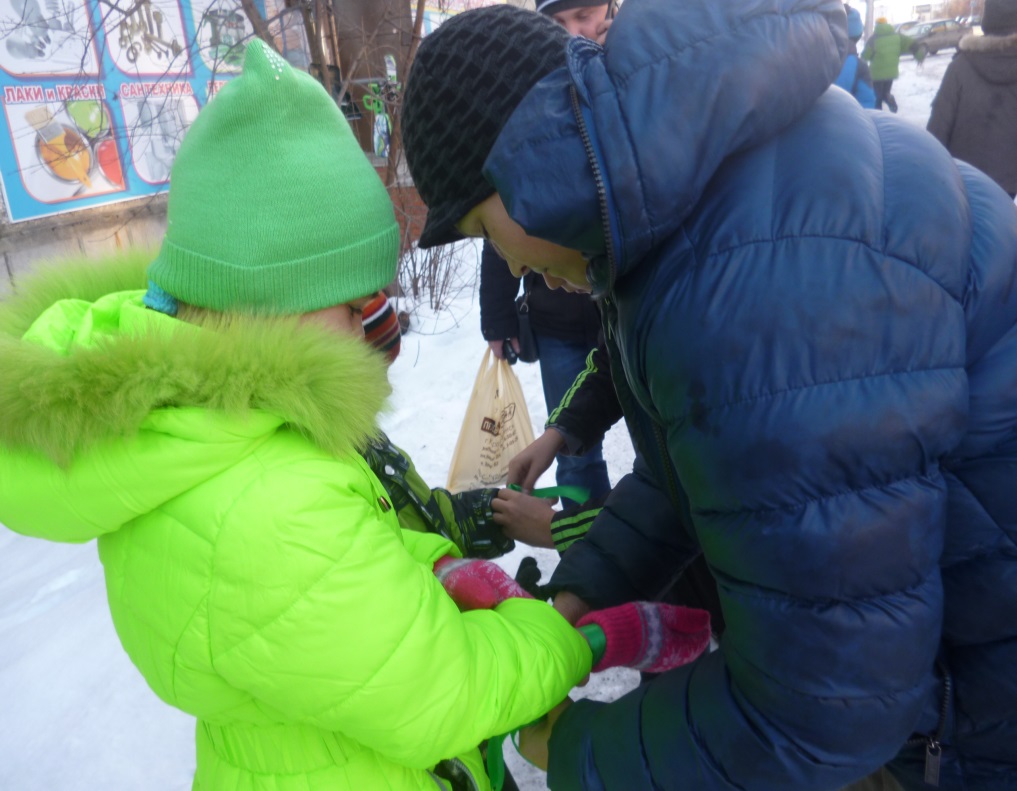 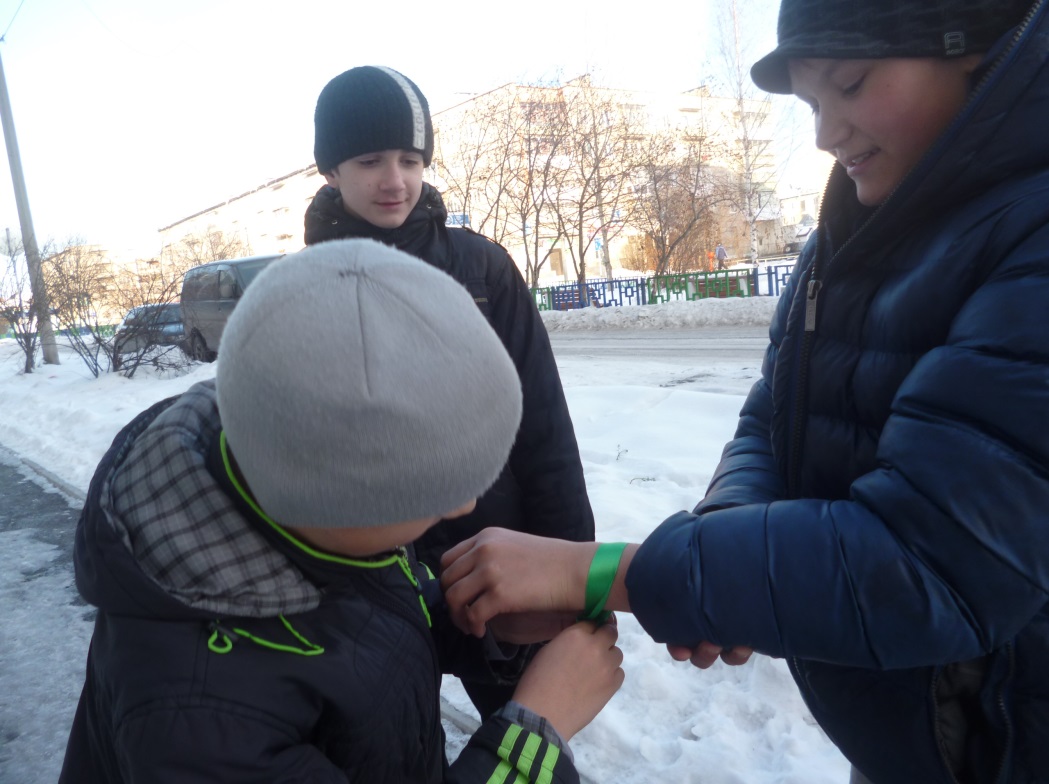 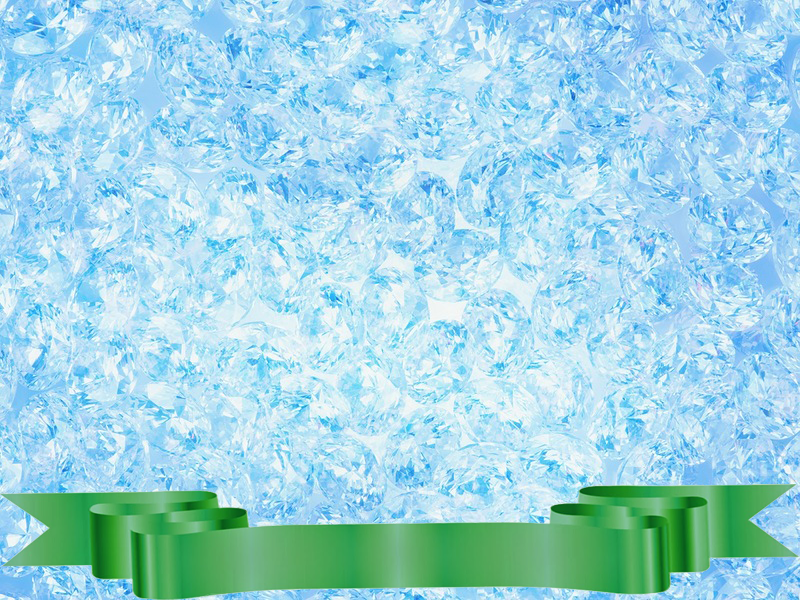 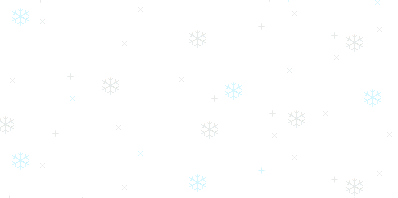 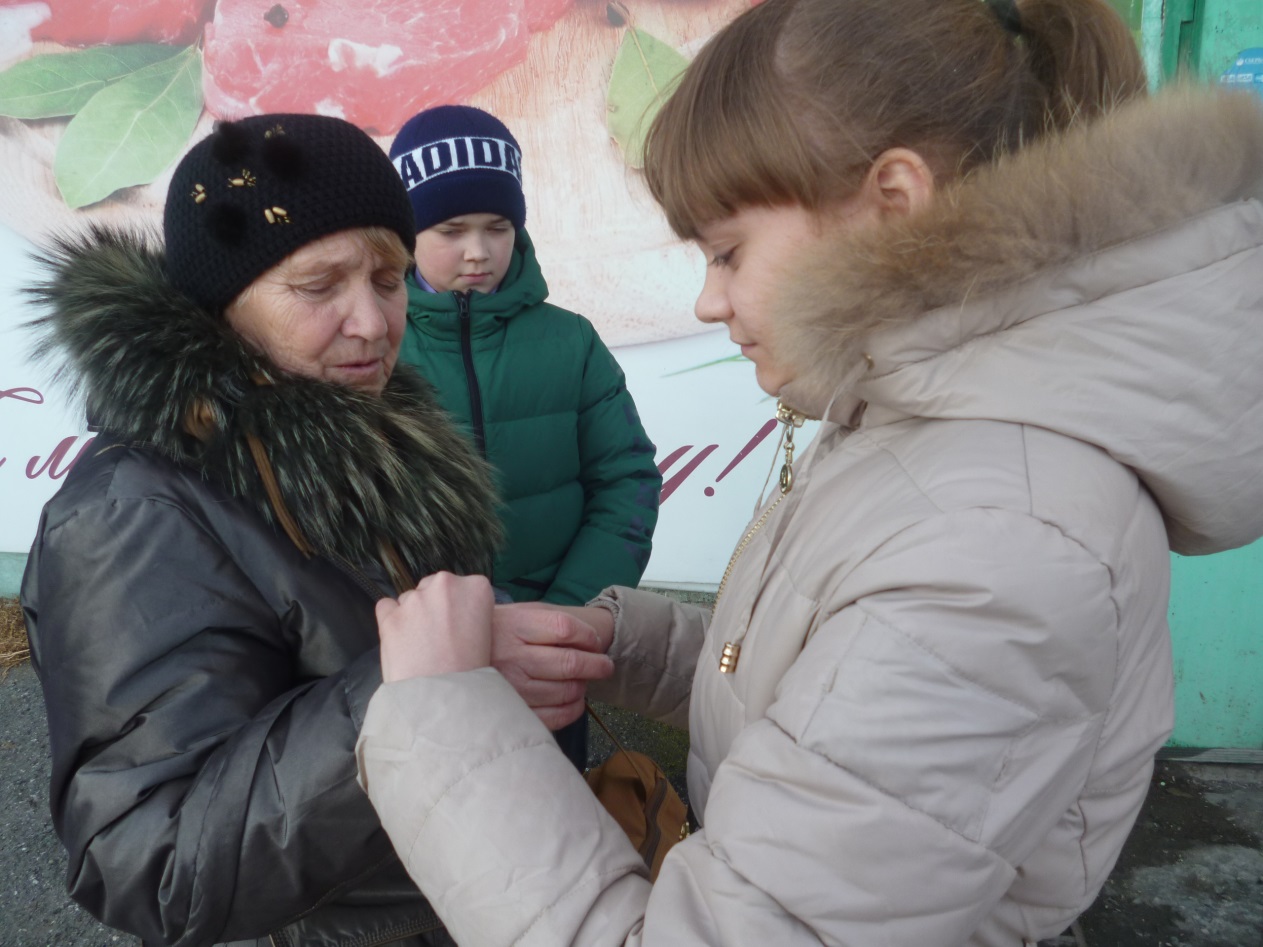 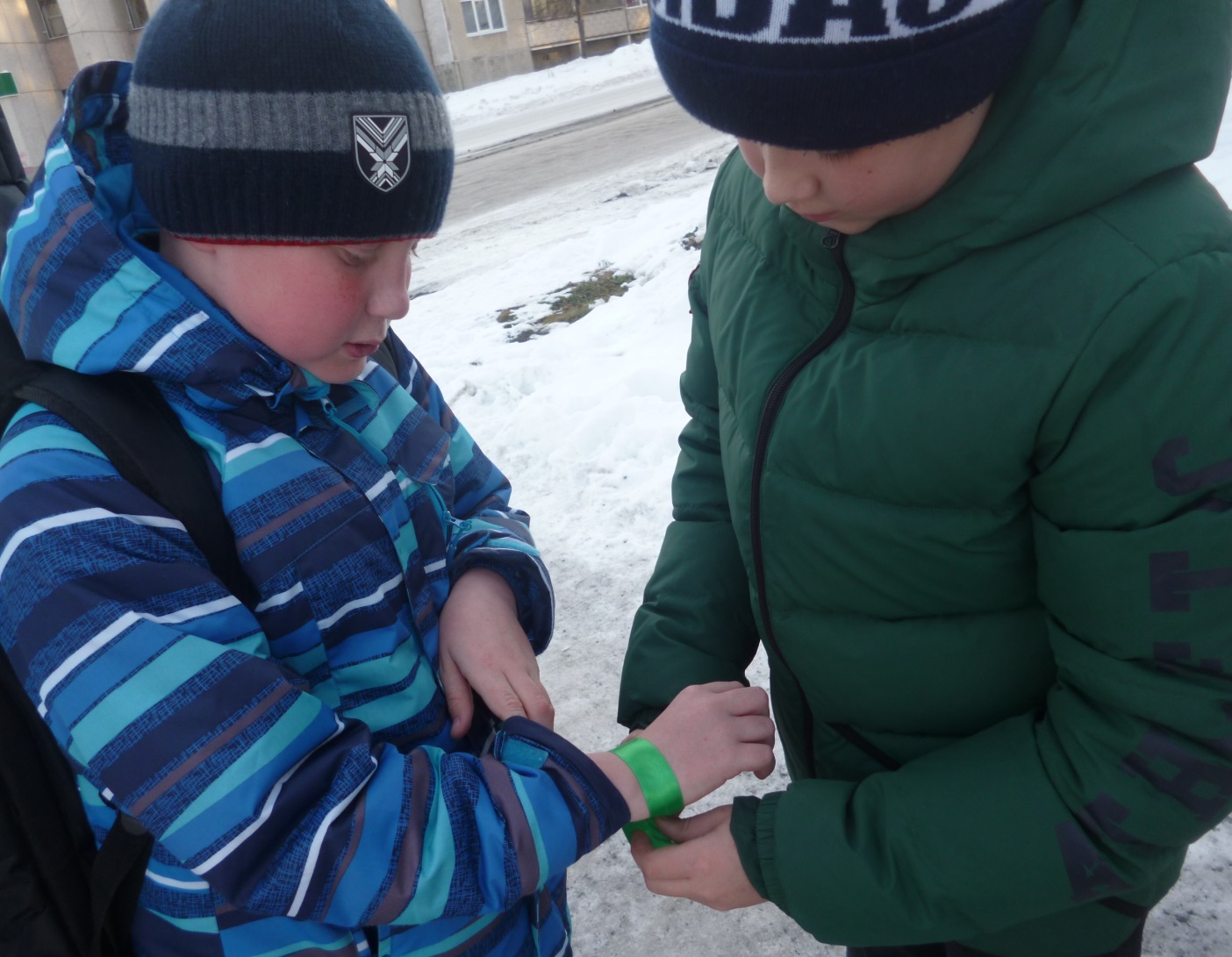 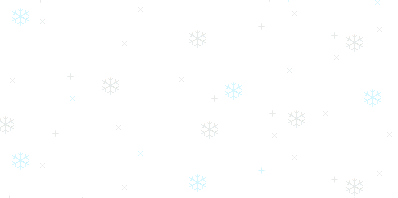 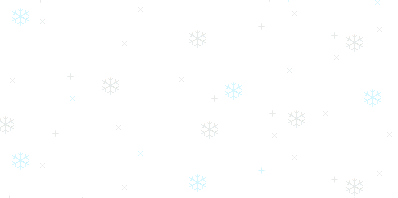 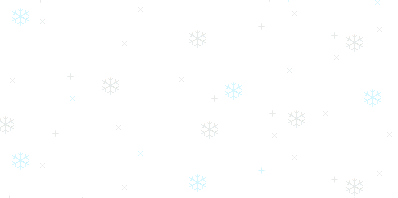 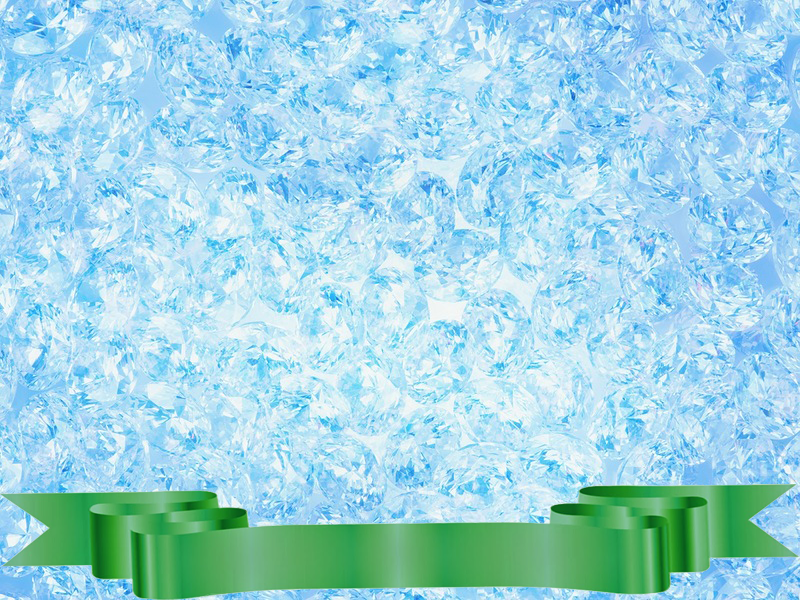 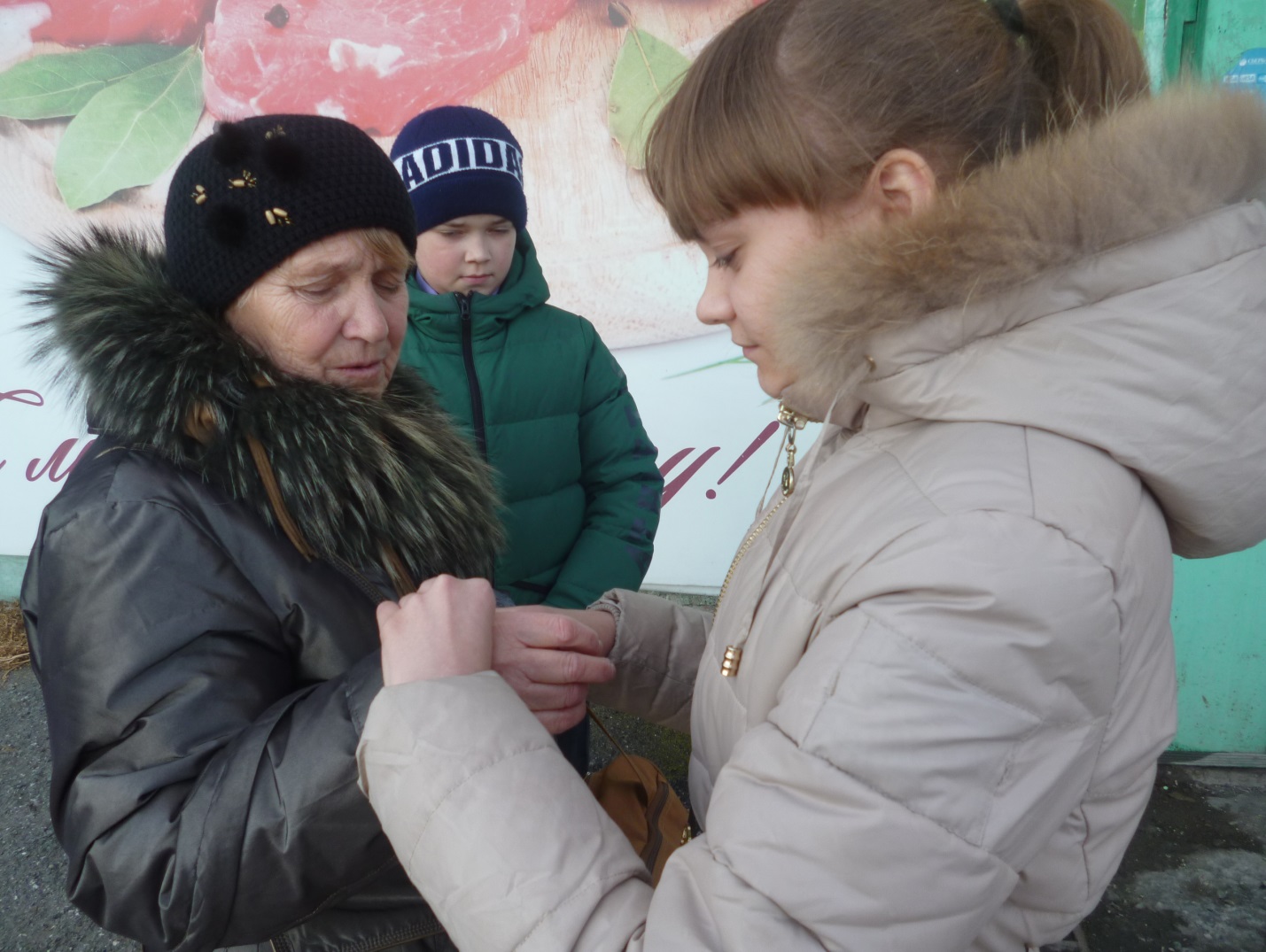 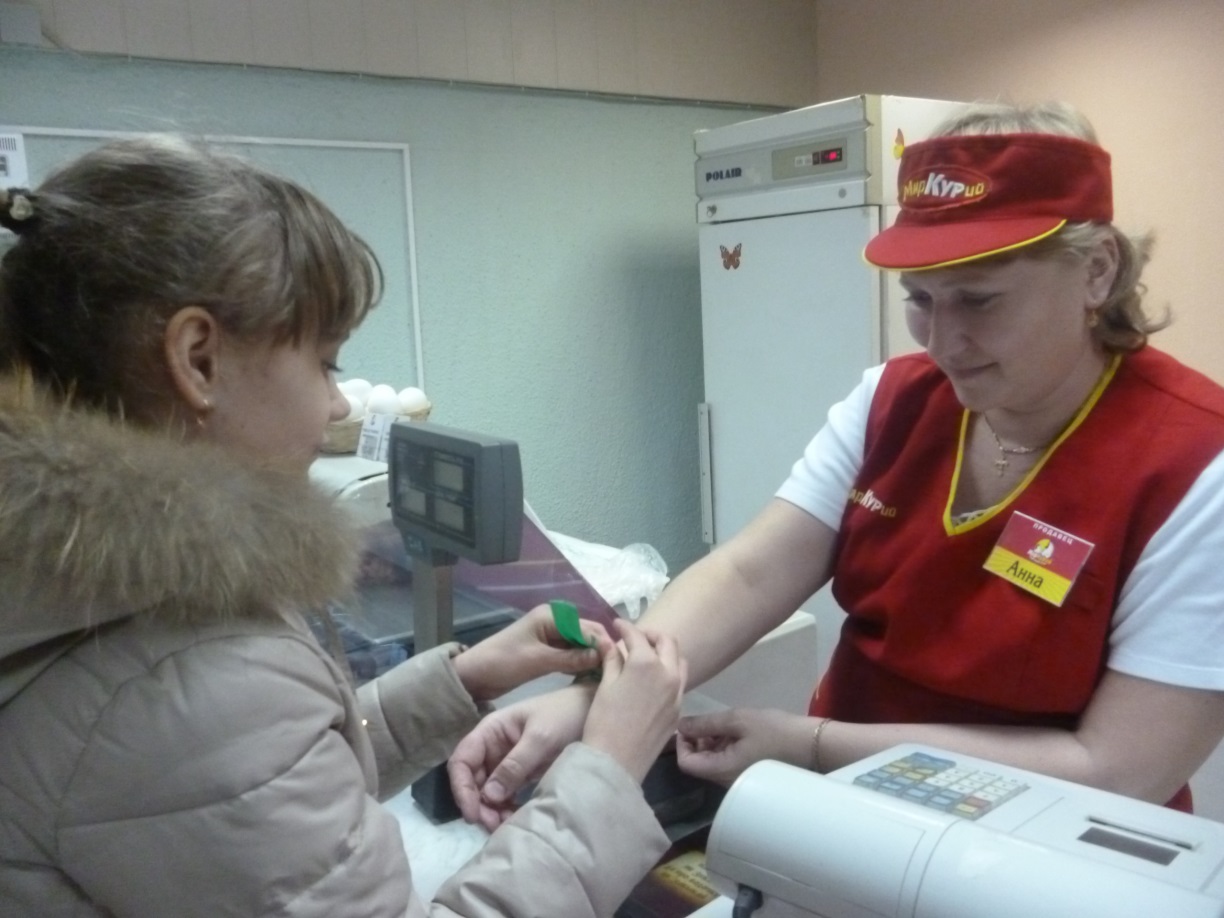 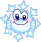 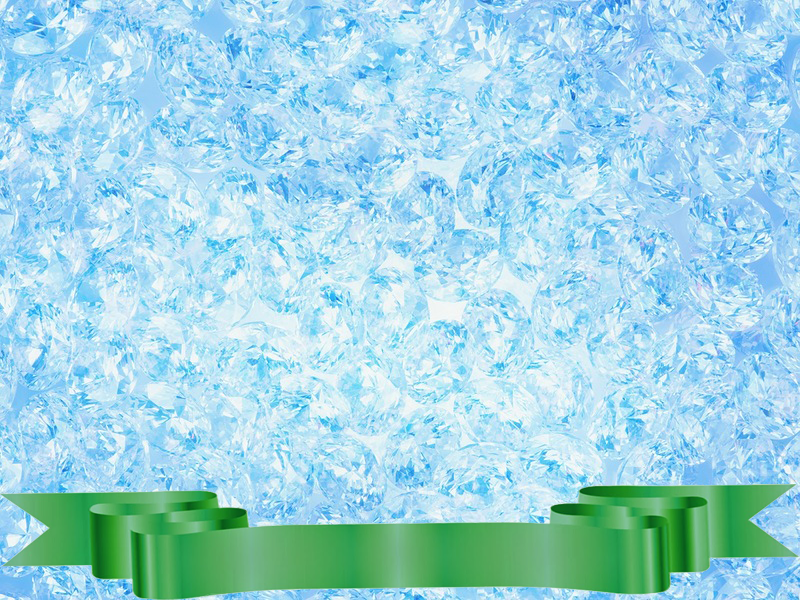 Моё отношение к акции«Здоровье – зеленый цвет»
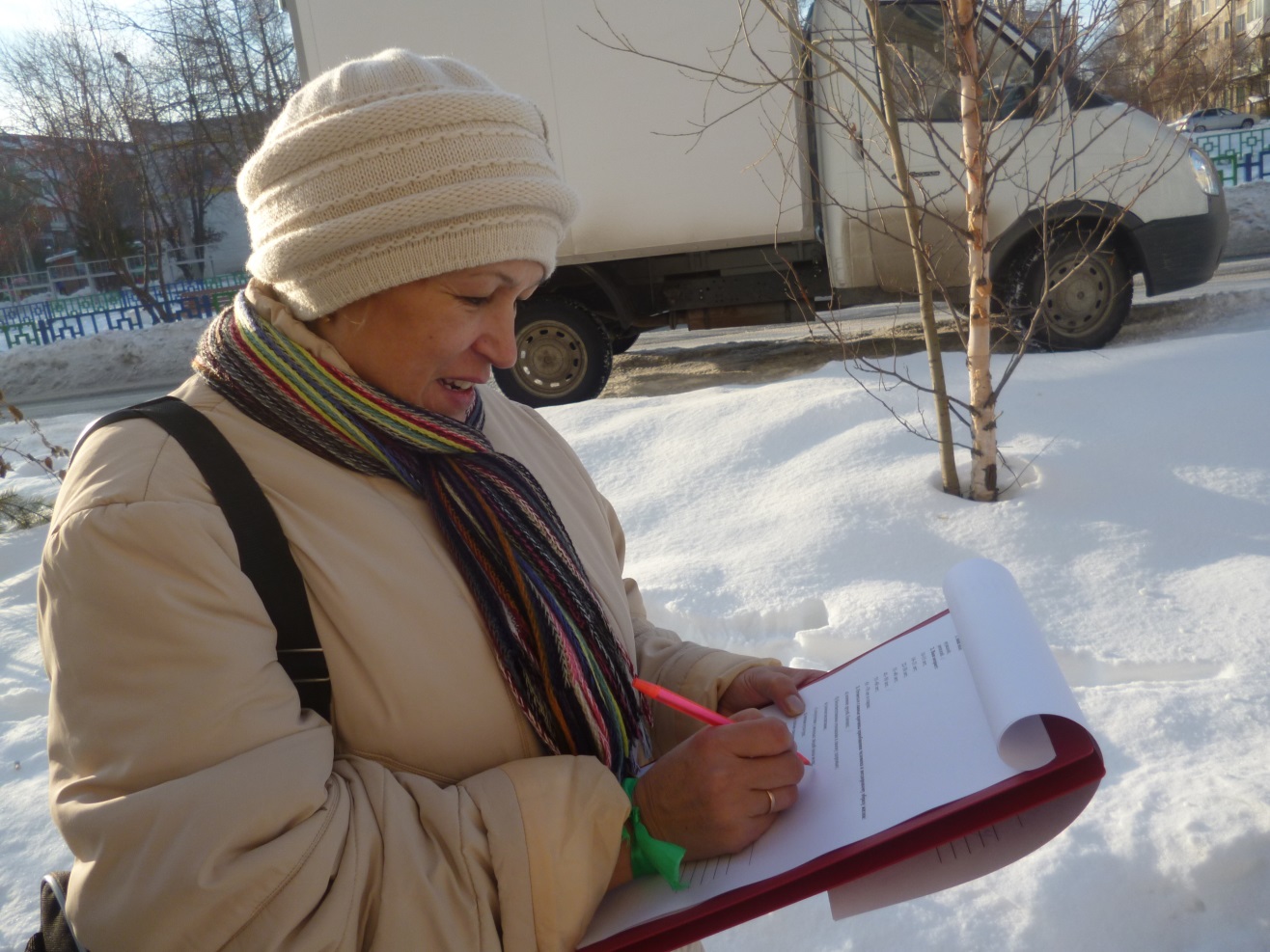 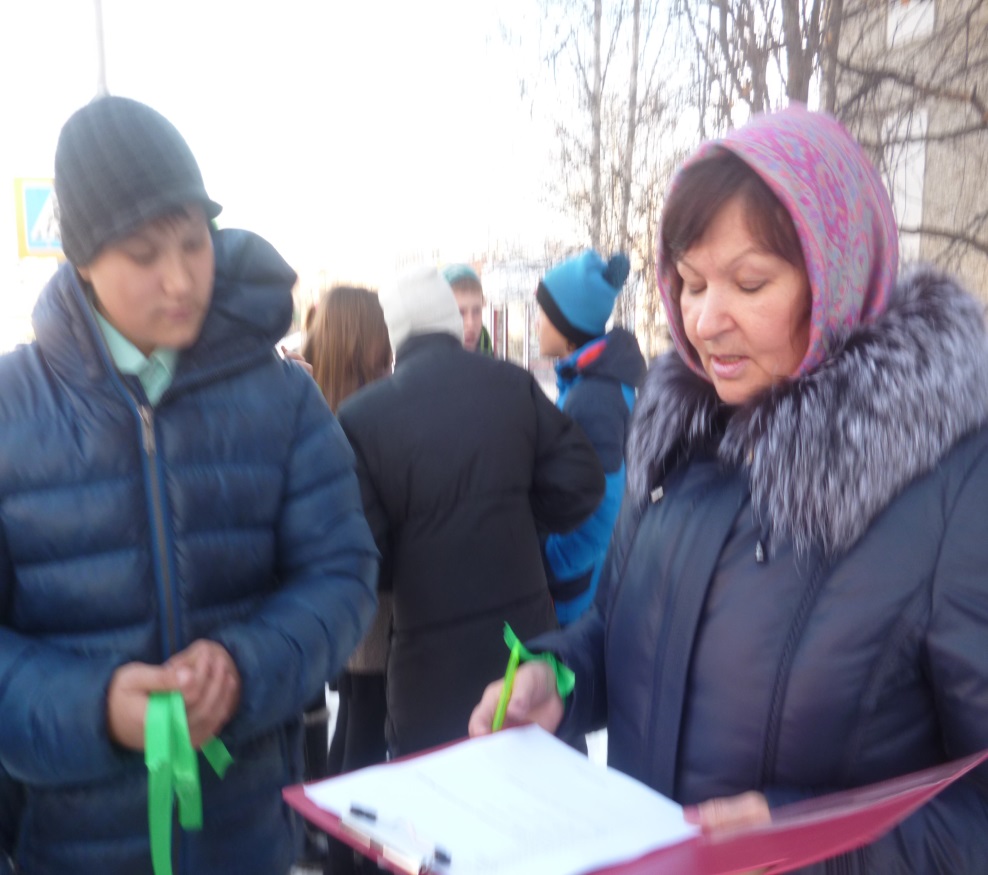 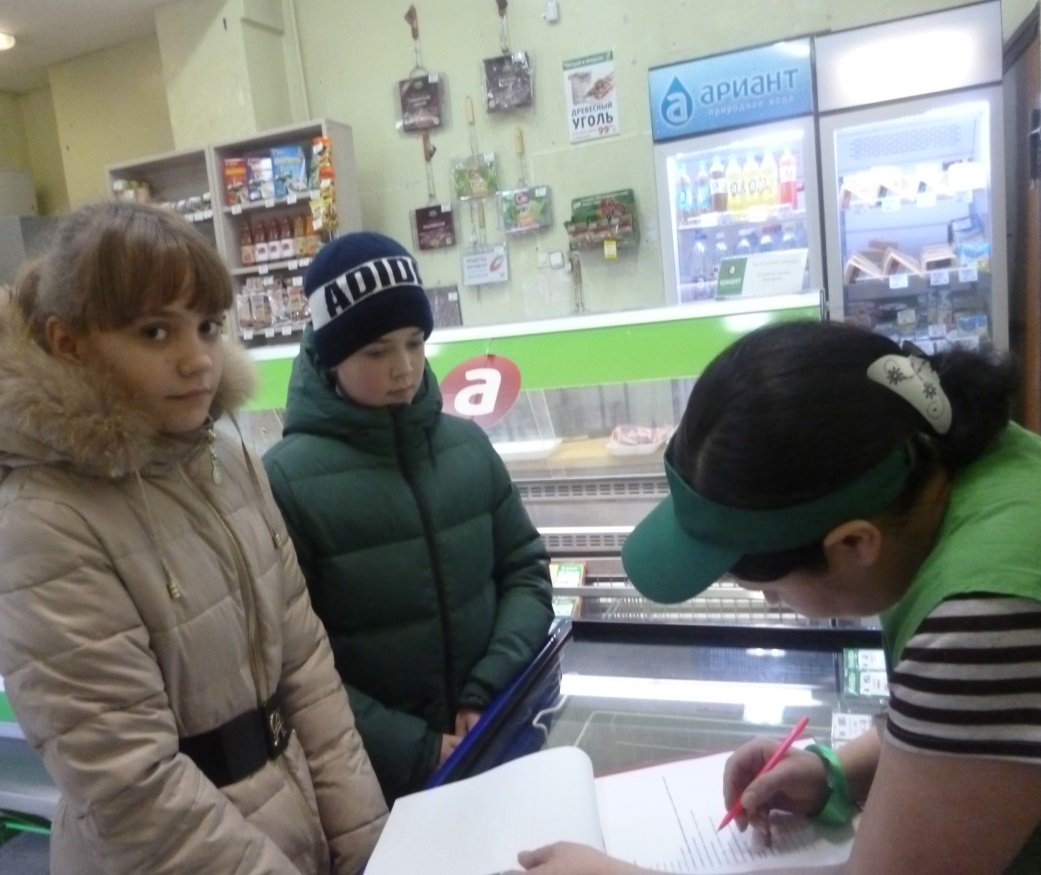 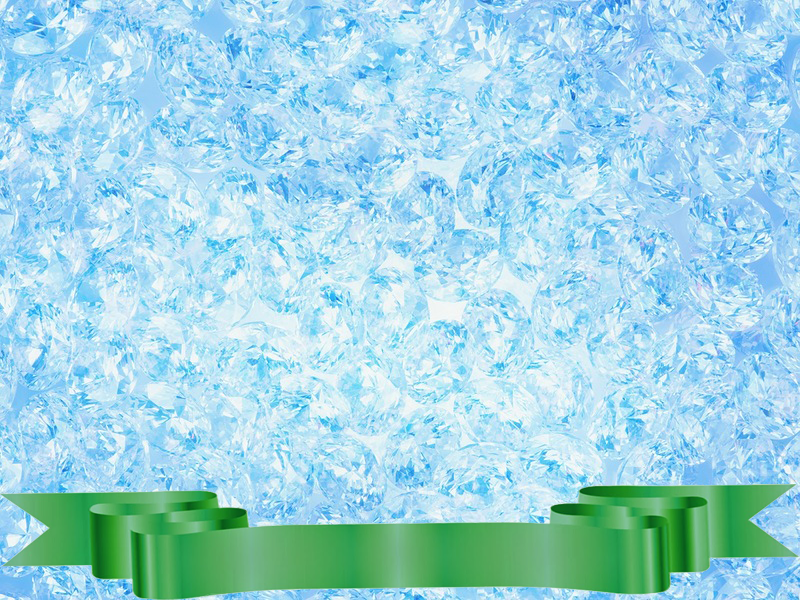 Результаты  акции
    Здоровье дарит радость, здоровье дарит благополучие, здоровье дарит хорошее настроение! Вот с таких  замечательных  слов началась и закончилась акция «Здоровью – зелёный свет!»  В мероприятии приняли участие 12 подростков  клуба «Алмаз» и  35 горожан. Из  них, прохожих: в возрасте 8-10 лет – 2 человека (мальчик и девочка), 20-30 лет – 10 человек (женщины), 30-40 лет –10 человек (женщины), 50-70 лет – 13 человек (1 мужчина и 12 женщин).
     Все участники получили большой заряд бодрости и радости, обрели много положительных эмоций, вспомнили о своём здоровье и поняли, что ни кто не позаботится о нём лучше, чем они сами. 
     С целью выявления у населения города востребованности   проведения данного мероприятия было проведено анкетирование, где горожане показали своё отношение к нему.
      Подобные акции должны проводиться ежегодно, с привлечением большего количества участников.
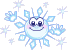